Welcome!
It’s history time!
Goals for today
Note card, about you
Me quick intro
Student History Survey
Website familiarity
Evacuation map
Classroom info
Note card
Blank side: First name large and clear 
Lined side: a few things about you that help me remember you
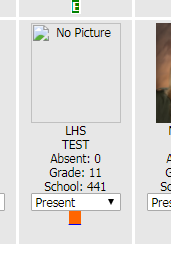 Me quick intro
Grew up
College
Hawaii, North Carolina, NYC
Maywood, Skyline, here
Student history survey
No correct answers, but think about how you would explain your ratings
#18: give details
Practice rebuttals
You said …
Actually … because
website
Check daily 
Use the links
Let me know of questions
Evacuation map
Meet with period you are in
Previous period if during passing
3rd or 7th if during lunch
Classroom info
Rules and stuff:

Be reasonable. 
Let me know how to be reasonable.
Have a great day!